Казаком слыть – 
здоровым быть!
Открытие казачьей группы
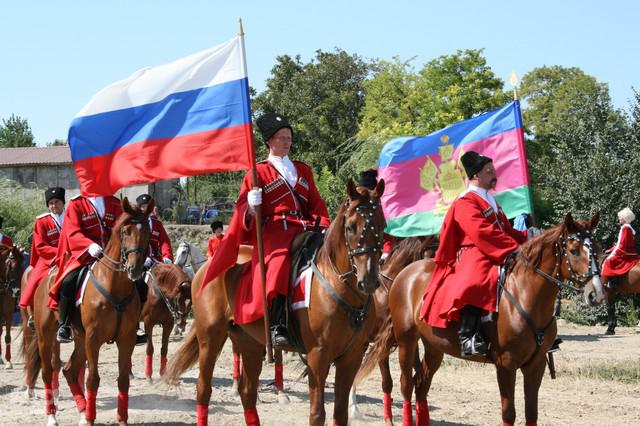 Коркина
Екатерина
Сергеевна
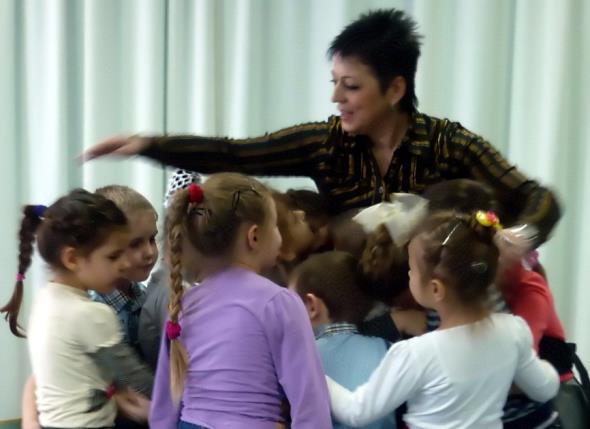 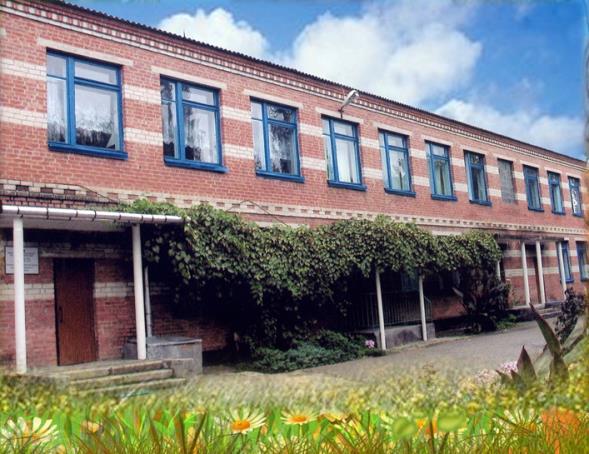 Музыкальный руководитель
МАДОУ-
детский сад № 6
ст. Калининской
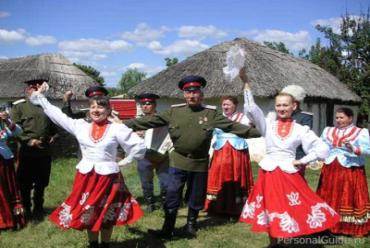 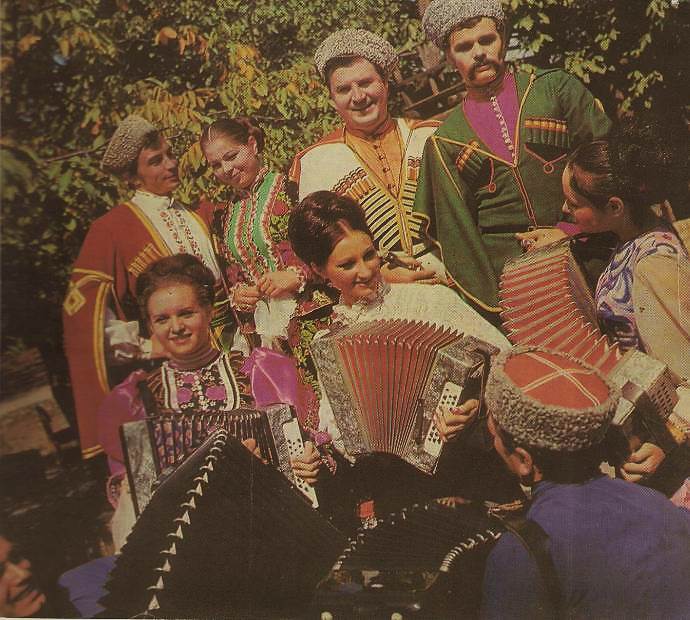 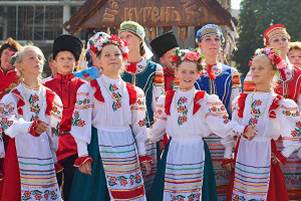 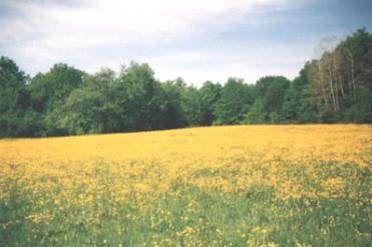 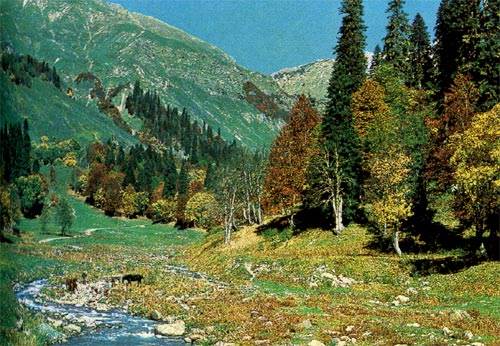 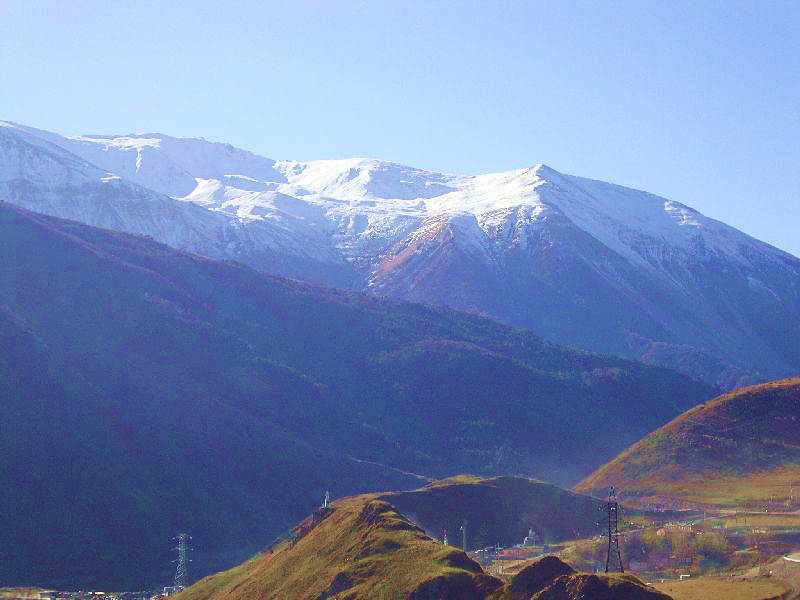 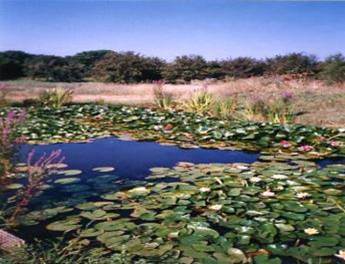 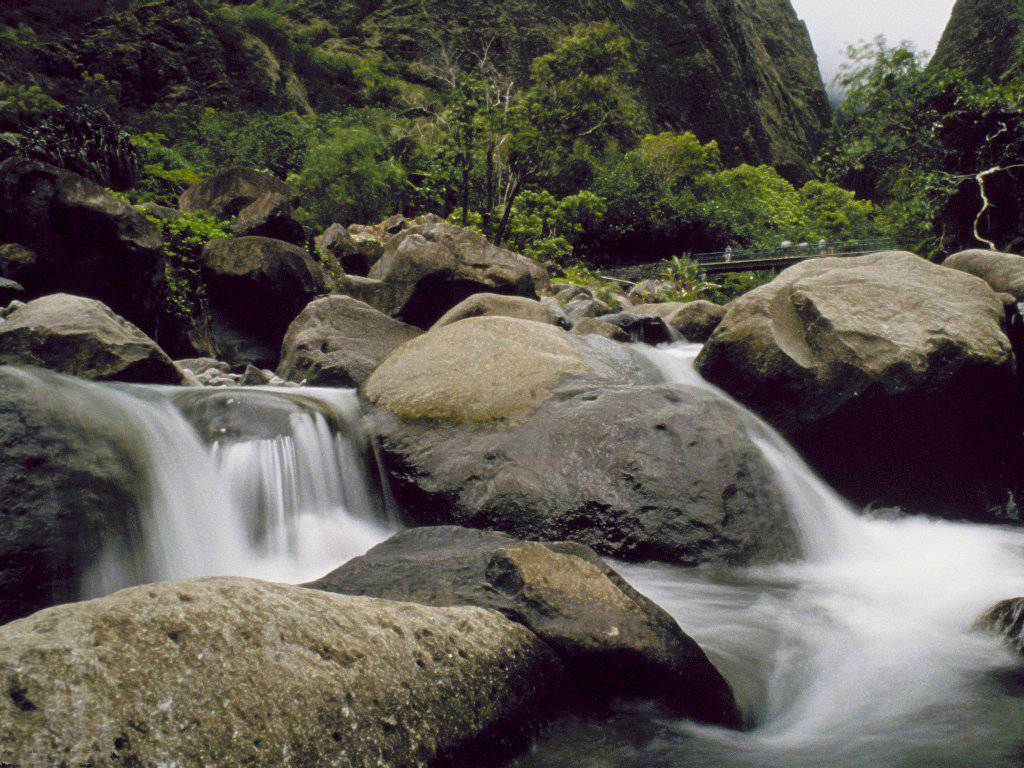 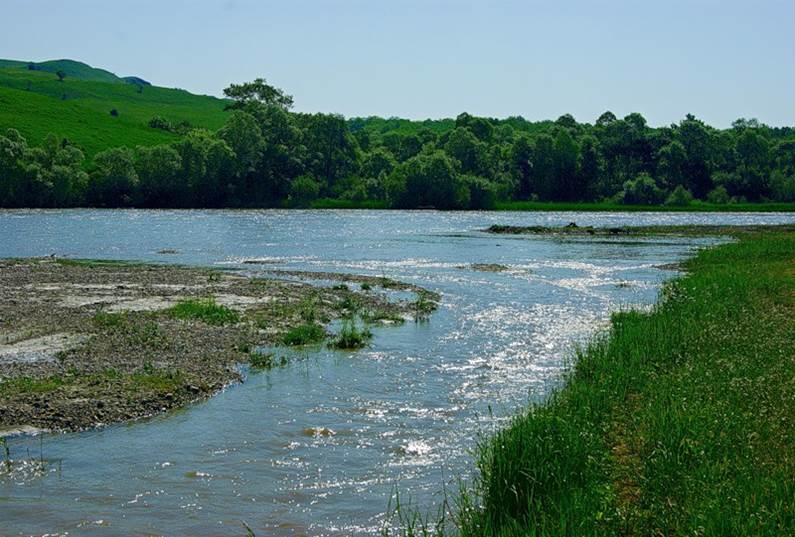 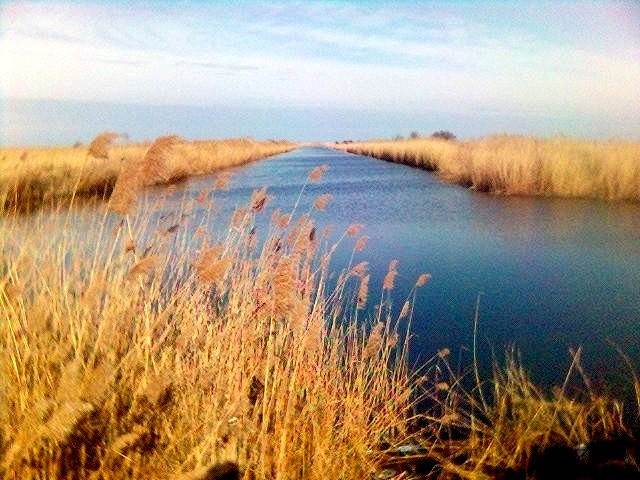 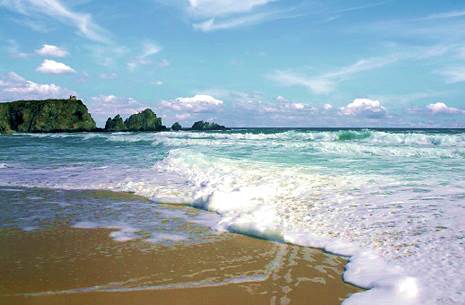 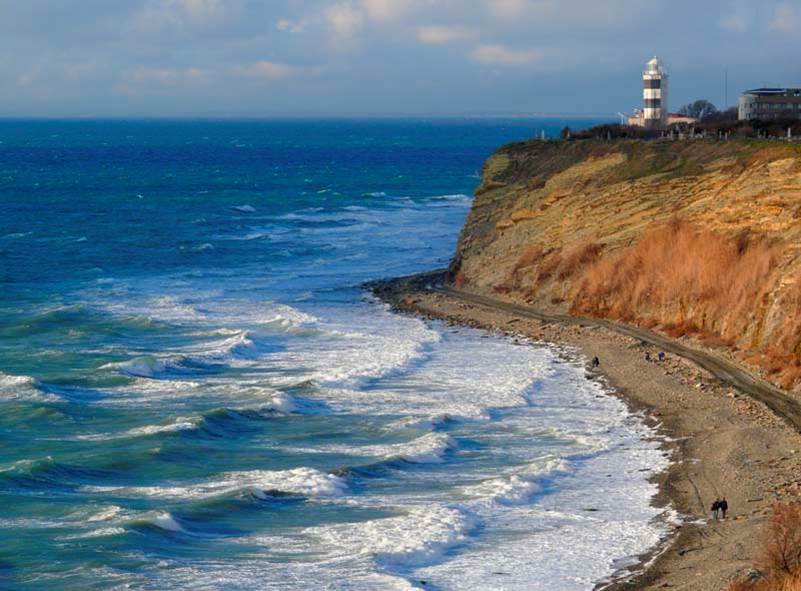 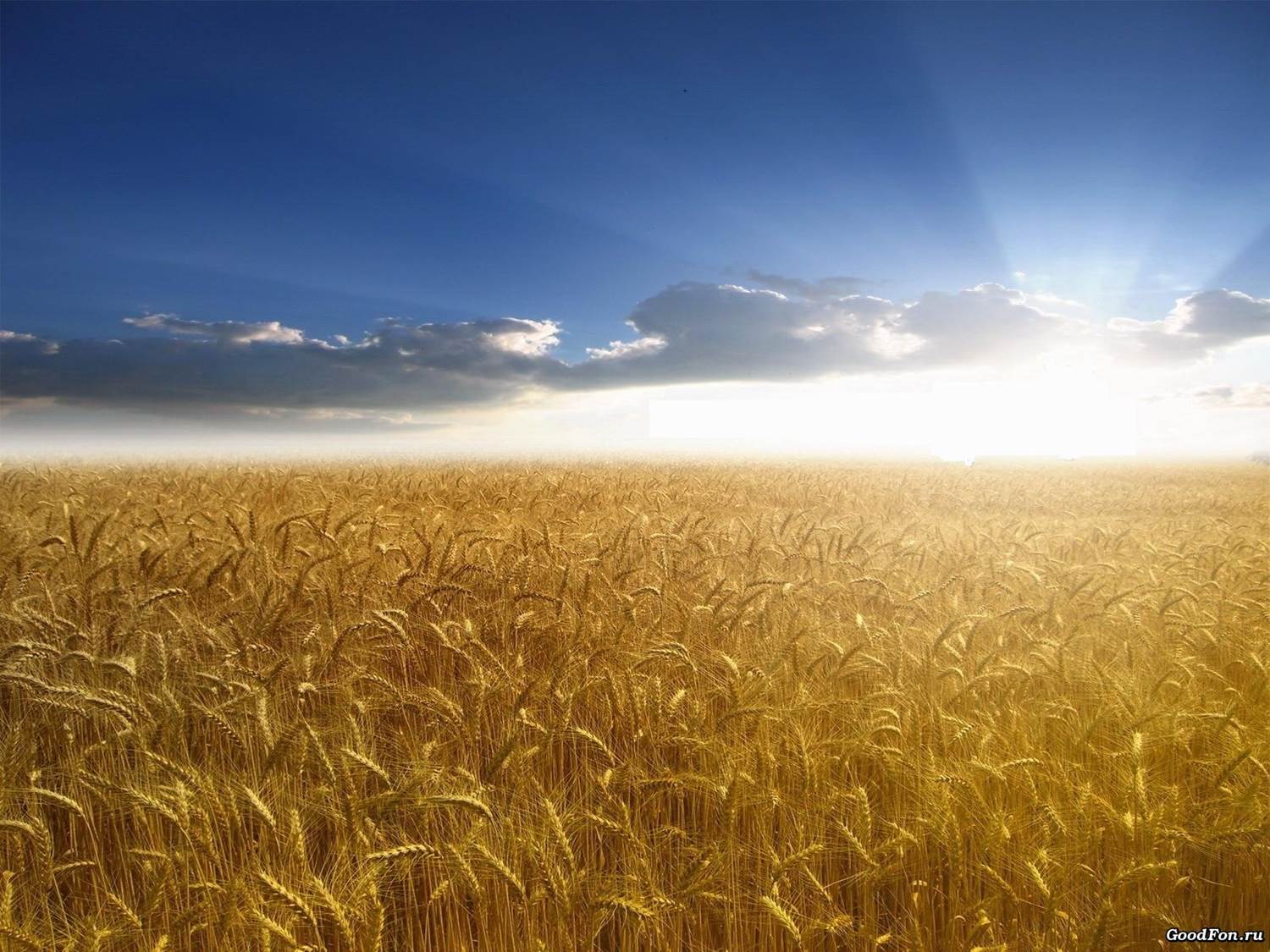 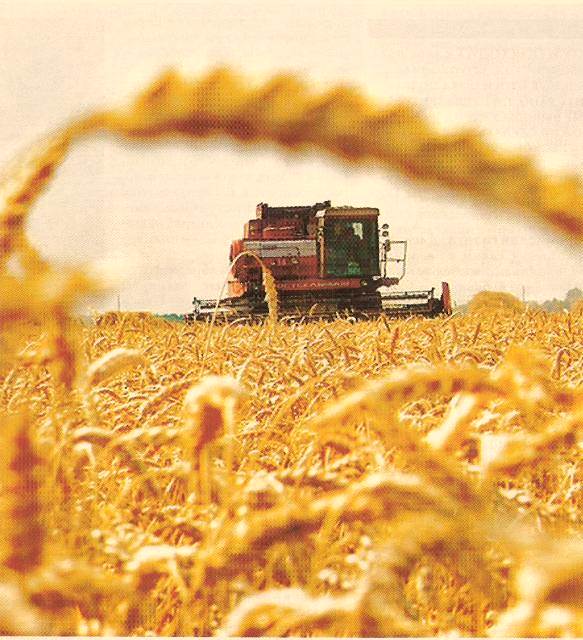 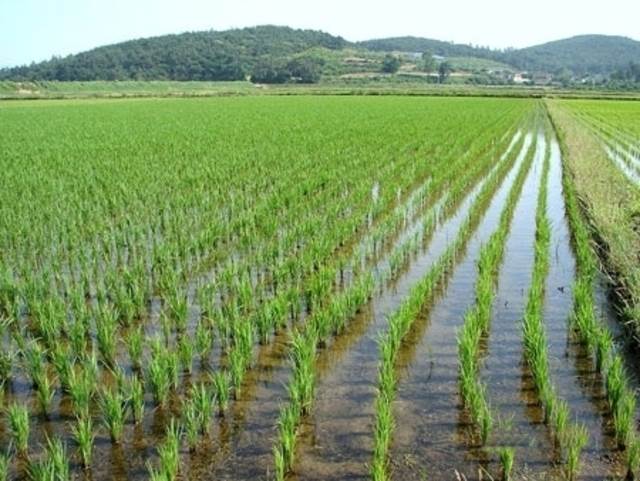 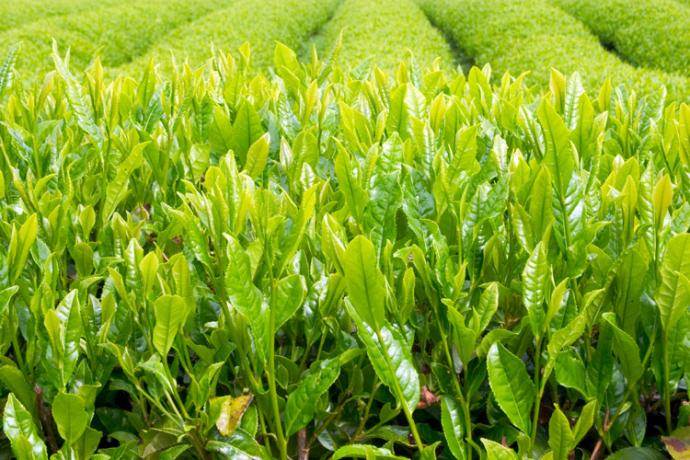 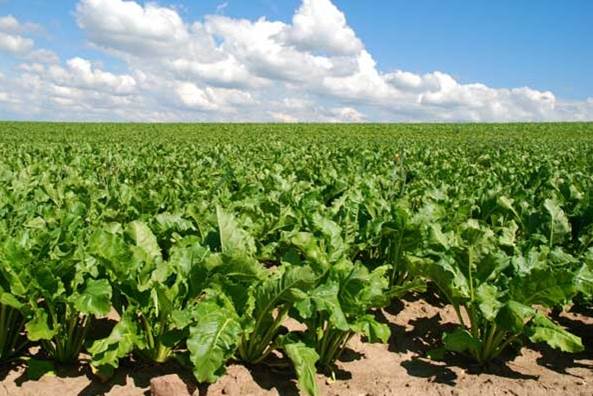 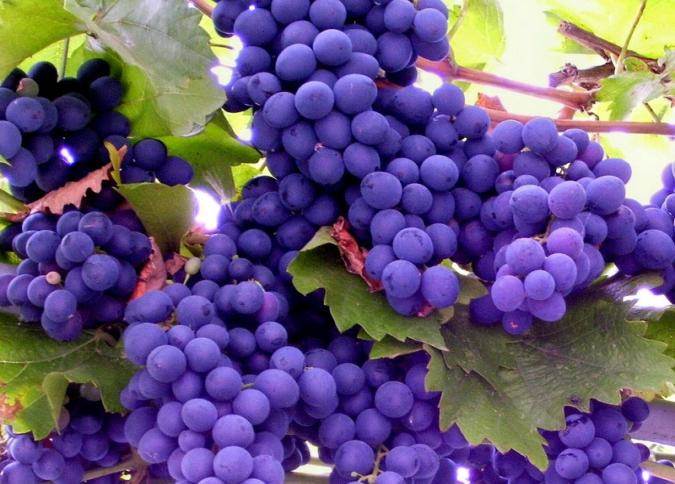 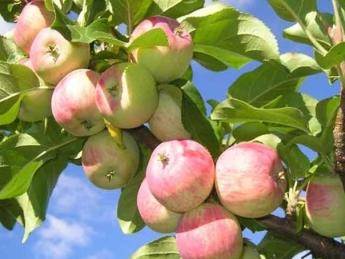 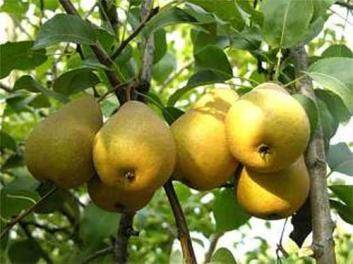 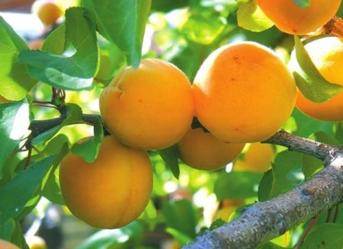 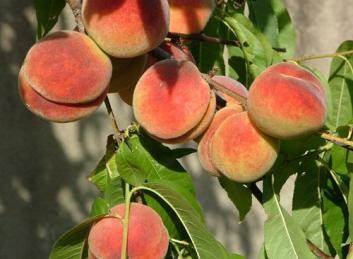 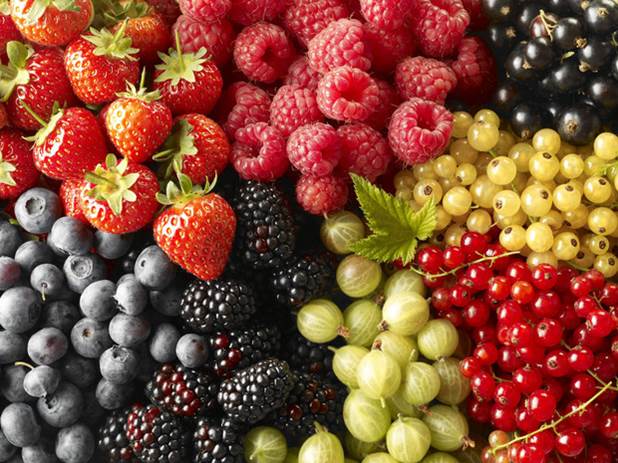 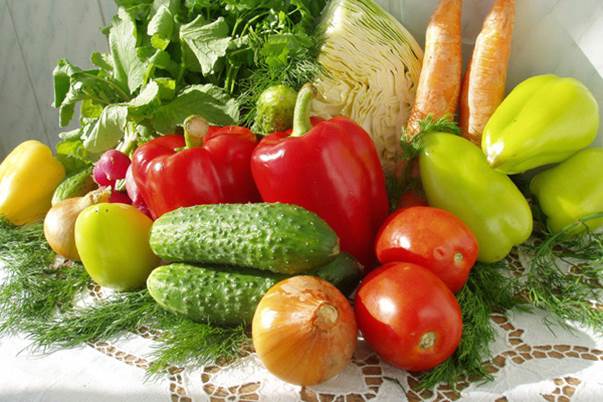 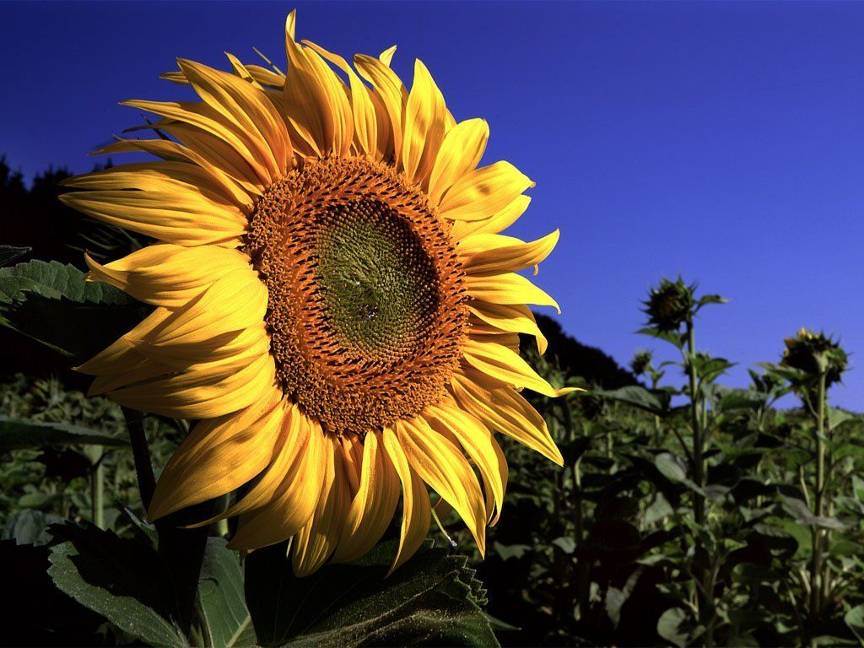 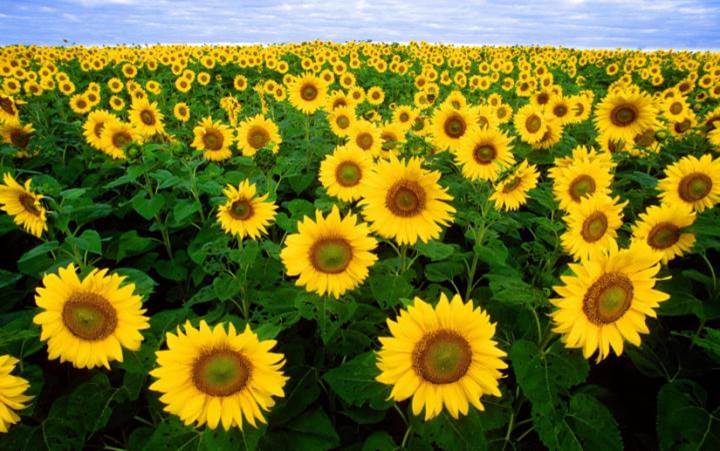